«Умелые руки не знают скуки»
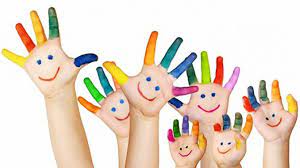 Вид проекта: среднесрочный
(с сентября 2023 по март 2024)Целевая аудитория: дети 5-6 лет
Актуальность
Закон  «Об образовании РФ» утверждает, что «…дошкольное образование направлено на сохранение и укрепление здоровья детей дошкольного возраста…» (ст.64, п.1 ).

      Требования Стандарта к содержанию программы в области «Физическое развитие» обязывают к созданию условий развития
 «… мелкой моторики обеих рук…» (п.2.6 ФГОС ДО).
В ДОУ «Родничок», в старшей группе «Василек»:
 в результате педагогического наблюдения  было выявлено, что у детей недостаточно развита мелкая моторика рук, о чем свидетельствуют показатели: с трудом застегивают пуговицы, затрудняются в работе с ножницами, испытывают затруднения при работе с мелкими деталями (лего, мелкий конструктор и т.д);
по результатам диагностики уровня развития мелкой моторики, выявили, что у 50% - низкий уровень,
    у 30 % - средний уровень, у 20 % - высокий уровень
   ( Гаврина С.Е., Кутявина Н.Л., Топоркова И.Г., Щербинина С.В. Книга тестов. – М.: ЗАО «РОСМЭН - ПРЕСС». – 2008 – 80 с.);
по результатам анкетирования  родителей, выявили, что в семьях недостаточно созданы условия для развития мелкой моторики рук детей.

На основании выше изложенного пришли к выводу о необходимости усовершенствования работы по развитию мелкой моторики рук детей.
Проблема
Недостаточное развитие мелкой моторики руки в старшей группе «Радуга»
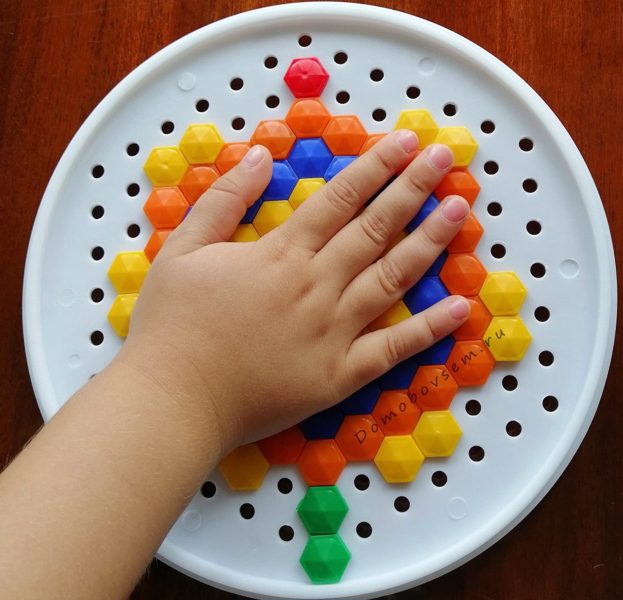 Цель Создание студии «Все в наших руках»
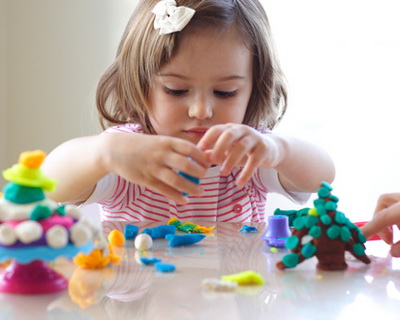 Задачи
1. Обеспечить взаимодействие участников проекта (воспитатели – дети - родители).
2. Обеспечить информационно-методическое сопровождение проекта.
3. Обеспечить материально- техническую базу для реализации проекта.
План реализации проекта
Ресурсы
Ожидаемые результаты
1. Продукт: студия «Все в наших руках».
2. Эффекты:
Дети:
повысился показатель уровня развития мелкой моторики рук у детей;
у детей повысился интерес к продуктивным видам деятельности;
повысился уровень развития творческих способностей.
Родители:
родители освоили нетрадиционные техники по развитию мелкой моторики рук и начали их использовать  в играх с детьми дома.
Педагоги:
 повысили компетентность в проектной деятельности;
пополнили предметно-пространственную среду материалами для развития мелкой моторики рук при использовании нетрадиционных техник.
Риски
Выполнила:
Линаск Евгения Анатольевна,
воспитатель комбинированной группы «Радуга»
СПАСИБО ЗА ВНИМАНИЕ!
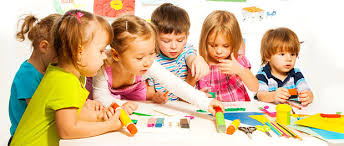